Sparked People | Sparked CustomersPowershell
Agenda
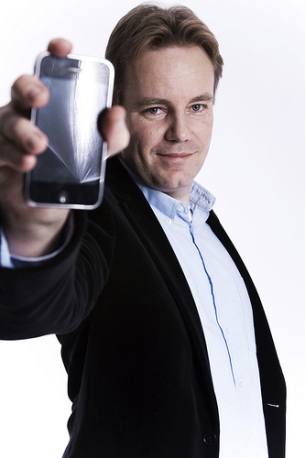 Wat is Powershell
Wat betekent Powershell voor Sharepoint 
Powershell Basics
Collecties en objecten, 
formatting, 
sorting, 
filtering, 
looping, 
Demo Content Type Publishing
Demo configureren timerjobs
En dit ben ik



Sharepoint Solution Architect

Teamlead op Microsoft RDP Sharepoint 2010 programma

email: Roelhans.bethlehem@sparked.nl
Twittter: @rbethleh
Blog: www.tsunami.nl

Facebook
LinkedIn
2
Wat is Powershell?
Een shell (command line interpreter) 
Verbetering van de command / cmd
Versie 1: release eind 2006
Versie 2: release augustus 2009 
integraal onderdeel Windows 7 en Windows Server 2008 R2
Te downloaden voor Windows XP, Windows Server 2003, Windows Vista en Windows Server 2008
Zowel 32 en 64 bits versies
Draait in zijn eigen proces (powershell.exe)
3
[Speaker Notes: Weet iemand nog wat de codename was voor Powershell: Antwoord MONAD
"Monad", PowerShell was first shown publicly at the Professional Developers Conference in September 2003. Version 1.0 was released in 2006
PowerShell v2.0 was completed and released to manufacturing in August 2009, as an integral part of Windows 7 and Windows Server 2008 R2]
Wat kan ik met Powershell
Visie Microsoft: automatiseren van alle beheertaken op het Windows platform: 
bestandsbeheer, 
procesbeheer
vervanger van traditionele command prompt 
Vervanger van batch scripting
Beheer Component voor
Active Directory 
Exchange 
Sharepoint 2010
Powershell staat remoting toe
4
Tools
In Windows
Powershell en Windows 2008 (R2)
Powershell ISE

Externe tools
 PowerGui (gratis)
Powershell Plus (Idera) 
Powershell Community Extensions

Zie links
5
[Speaker Notes: Demo add Powershell ISE feature]
Sharepoint en Powershell
Relevantie voor Sharepoint 2007
Automatisering allerlei taken door Sharepoint 2007 Object Model te refereren
Geen cmdlets voor Sharepoint 2007
Kan zowel Powershell 1 en 2 gebruiken

Relevantie voor Sharepoint 2010
Automatisering allerlei taken door Sharepoint 2010 Object Model te refereren
Native cmdlets (Microsoft.SharePoint.PowerShell)
Vervanger van STSADM in Sharepoint 2010 – STSADM blijft ondersteund
Kan zowel Powershell 1 en 2 gebruiken

Let op: er zijn verschillen in de cmdlets tussen de beta en latere builds in Sharepoint 2010
6
[Speaker Notes: Version beta 4734
Even uitleggen wat cmdlets zijn: Zelfgebakken stukjes code die vanuit Powershell via Add-Pssnapin aangeroepen kunnen worden]
Sharepoint en Powershell - Gebruik
Aanmaken en configureren farm
Aanmaken en configureren sitestructuren (Webapplicaties, sitecollecties, sites)
Configureren service applicaties (bijv. search, metadataservice e.d.)
Rapportage over de configuratie
7
[Speaker Notes: Verwijs naar RDP project]
Wat betekent dat nu voor mij?
Developers:
Powershell is een core component voor Sharepoint 2010 – Maak jezelf comfortabel met
Veel concepten sluiten nauw aan bij wat je vanuit C# en VB gewend bent


IT-pro: 
Powershell is een belangrijk component in de beheertooling – Maak jezelf comfortabel met
Kennis van Sharepoint Object model is nu vereist (als je meer dan de cmdlets wilt)
Het is handig om kennis van .NET concepten te hebben want allerlei cmdlets retourneren Sharepoint objecten
8
[Speaker Notes: Genoeg voorbeelden online. Doe je voordeel ermee]
Oh zo veel commando’s
De powershell commando’s 
Get-Command -PSSnapin Microsoft.SharePoint.PowerShell
Get-Command -PSSnapin Microsoft.SharePoint.PowerShell | Out-Gridview

Help krijgen
Get-Help get-spfarm –full

Tab completion
Voor commando’s 
En voor members
9
Powershell en Sharepoint 2010 permissies
Voor uitvoeren van powershell zijn permissies nodig
Add-SPShellAdmin –Username {domain/username} –Database {contentdb naam}

Resultaat:
User wordt lid van WSS_ADMIN_WPG groep
Zet Sharepoint_Shell_Access role in de Sharepoint configuratie database heeft
 
CAUTION: foutmeldingen als permissies ontbreken spreekt niet voor zich... 

CAUTION: let op execution permission policy bij gedownloade scripts
Restricted - No scripts can be run. Windows PowerShell can be used only in interactive mode.
AllSigned - Only scripts signed by a trusted publisher can be run.
RemoteSigned - Downloaded scripts must be signed by a trusted publisher before they can be run.
Unrestricted - No restrictions; all Windows PowerShell scripts can be run.
10
[Speaker Notes: Get-SPShellAdmin
Get-ExcutionPolicy
Set-ExecutionPolicy]
Powershell basics
Get-SPServiceInstance Demo

Get-Help Get-SPServiceInstance

Get-SPServiceInstance

Get-SPServiceInstance | select TypeName, status

Pipe + filter
Get-SPServiceInstance | where {$_.Status –eq “Online”}

Sorteren
Get-SPServiceInstance | sort-object TypeName

En combineren
Get-SPServiceInstance | where {$_.Status –eq “Online”} | select TypeName, status | sort-object TypeName
11
Where did my build number go?
Vraag op Twitter: Waar is het build nummer van Sharepoint 2010 te zien in de GUI?

GUI: 















\
Natuurlijk GUI = Too weak
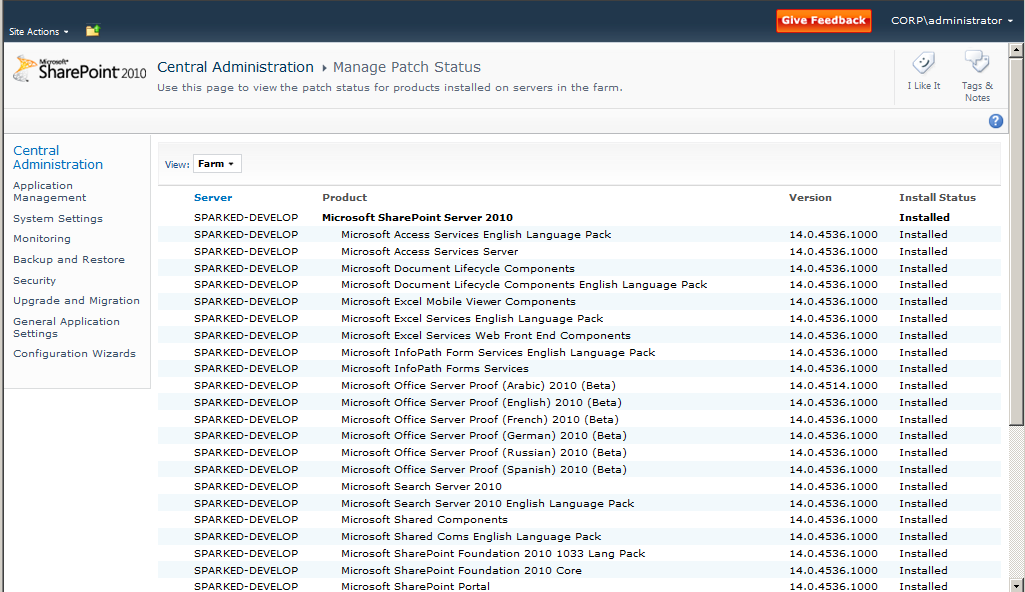 12
Objecten: Demo buildversion
Declareren variable: prefix met dollar teken
$farm = get-spfarm

Get-spfarm retourneert een Microsoft.Sharepoint.Administration.SPFarm object

Retourneren BuildVersion property
write-host $farm.BuildVersion
13
Looping: Demo SPSolution
Voorbeeld do until loop

function Check-AddStatus([string]$name) {
	$counter = [int] 0
	do {			
		$status = get-spsolution | where {$_.Name -eq $name} # query again, not reuse
		if ($counter -gt 20) { 
		Write-Host "Could not add $($_.Name) after 100 seconds" ‘
			-ForegroundColor Red
			break 
		}
		if ($status -ne $null) { break }
		Write-Host "Pausing 5 seconds..."
		Start-Sleep -Seconds 5
		$counter++
	}
	until ($status -ne $null)
}
14
[Speaker Notes: Leg uit dat een solution niet altijd direct toegevoegd is aan de farm maar dat dit even duurt en dat het script wel doorgaat.]
Dieper in het Sharepoint Object model
We kunnen niet alles met cmdlets aan...
Nieuwe feature van Sharepoint 2010, the Content Type Publishing Hub
Stel je hebt honderden, misschien wel duizenden sitecollecties
Hoe houd je dan je Content Types in sync (velden, policies, templates e.d.)
Subscribe site contenttype aan de Content Publishing Hub
15
Demo content type publishing
function Subscribe-ContentTypes([string]$settingsFile = "servicesettings.xml")
{
	[xml]$settings = Get-Content $settingsFile
	[System.Reflection.Assembly]::LoadWithPartialName("Microsoft.SharePoint") #Call static method
	[System.Reflection.Assembly]::LoadWithPartialName("Microsoft.SharePoint.Administration")
	[System.Reflection.Assembly]::LoadWithPartialName("Microsoft.SharePoint.Taxonomy")
	$Thesite = new-object Microsoft.SharePoint.SPSite([string]$settings.ServiceSettings.ContentHub.Url)
	$Publisher = new-object Microsoft.SharePoint.Taxonomy.ContentTypeSync.ContentTypePublisher($Thesite)
	$types = $Thesite.Rootweb.ContentTypes
	$types | ForEach-Object {
		if ($_.Group -eq [string]$settings.ServiceSettings.ContentHub.ContentTypeGroup) {
			Write-Host "Name: $($_.Name) Group: $($_.Group)"
			if ($Publisher.IsPublished($_) -eq $true) {
				Write-Host "Already Published: $($Publisher.IsPublished($_))"
			}
			else {
				$Publisher.Publish($_)
				Write-Host "Published $($_.Name)"
			}	
		}
	}
}
16
Defensief programmeren
Tijdens het uitvoeren van een script wil je weten wat het doet
Start-Transcript en Stop-Transcript
Je wilt wel dat de Stop-Transcript geraakt wordt op het moment dat een fout optreedt
17
Defensief programmeren
trap  [Exception] {
write-host $("TRAPPED: " + $_.Exception.GetType().FullName);
write-host $("TRAPPED: " + $_.Exception.Message);
continue;
}
					
Start-Transcript -path install-log.txt
					
Write-Host "Configure search"
Configure-Search
					
Write-Host "Registering Content Type Hub subscriptions"
Subscribe-ContentTypes
					
Write-Host "Preparing to create Audiences"
Create-Audiences					
		
Stop-Transcript
18
Optimaliseren development machine
Dank aan Jos Verlinde en Ingeborg Struijk van Microsoft
Sharepoint 2010 runt verschillende timerjobs per 30 minuten of minder
Op dev machine weinig noodzaak voor
19
Demo Timerjobs
## Update all fast running (1 minute) timerjobs to run onece every 30+ minutes instead 
## Jos Verlinde 
## Version 1 - Sharepoint 2010 B2 

$Jobs = @(Get-SPTimerJob | Where-Object { $_.Schedule.Interval -le 5 -and $_.Schedule.Description -eq "Minutes" })
if ( $Jobs.count -GT 0 ) {
    ## Add 30 mintues to all these timerjobs
    foreach ($job in $Jobs) { 
        Write-Host -foregroundcolor green $job.name
        
        $Sched = $job.Schedule
        $Sched.Interval= $Sched.Interval+30 
        $job.Schedule=$Sched
        $job.Update()
    }

    Get-SPTimerJob | Where-Object {  $_.Schedule.Description -eq "Minutes" }
} else {
    Write-Host -foregroundcolor green "No fast running timerjobs found"
}
20
Links
Getting started:
Free E-book Mastering Powershell – Tobias Weltner: http://powershell.com/cs/blogs/ebook/
Sharepoint Dev Wiki: http://sharepointdevwiki.com/display/public/Getting+started+with+PowerShell+and+SharePoint
Windows PowerShell compiled Help for SharePoint Server 2010
http://www.microsoft.com/downloads/details.aspx?FamilyID=045f7af5-b226-4a05-8ace-4e17cfdef856&displaylang=en

Tools:
http://www.powershellplus.com/
PowerGui: http://powergui.org/index.jspa

Sources:
Powershell Code Repository: http://poshcode.org/
Powershell Community Extensions: http://pscx.codeplex.com/Wikipage

Sharepoint Powershell Rockstars
Gary Lapointe: http://stsadm.blogspot.com/
Zach Rosenfield:  http://sharepoint.microsoft.com/blogs/zach/default.aspx
21
Vragen?